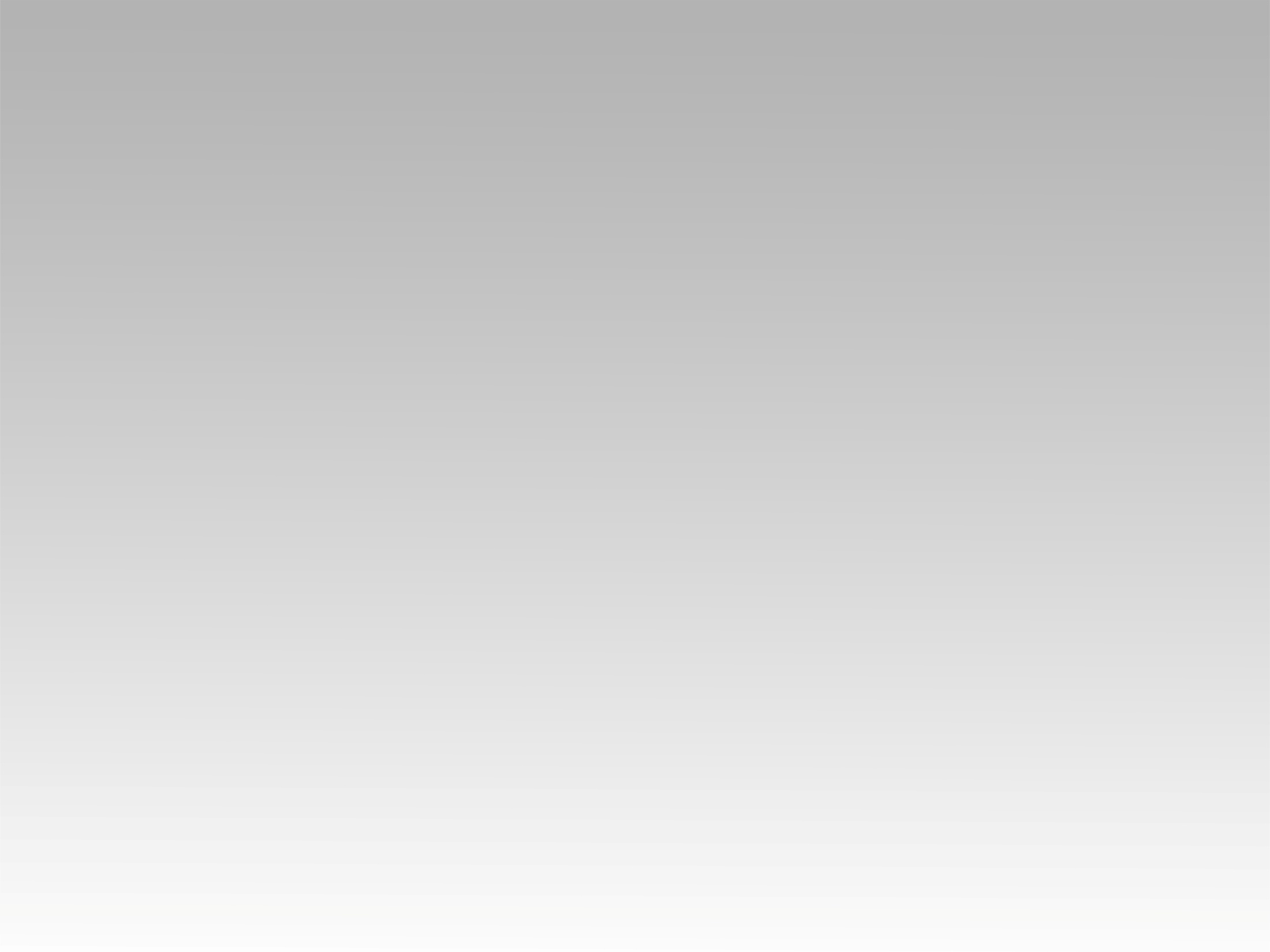 تـرنيــمة
هلم نسجد هلم نركع
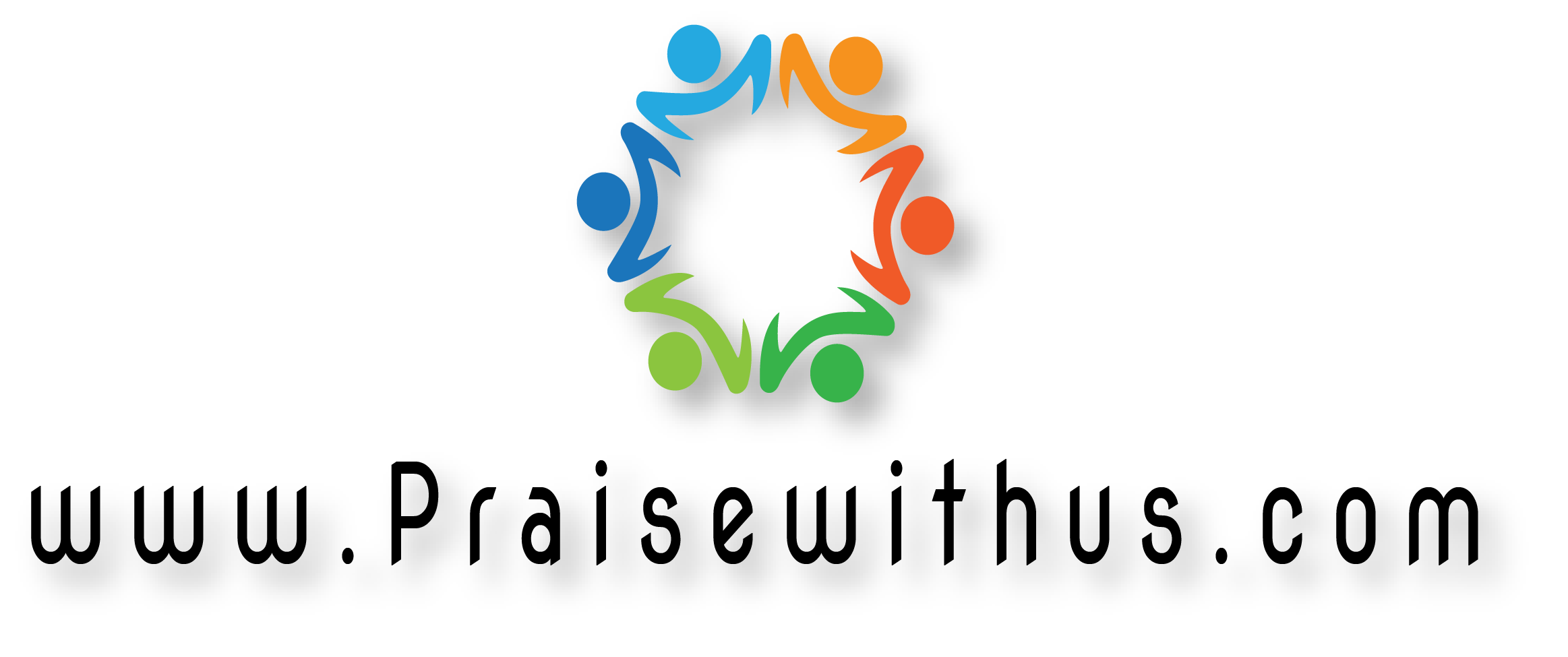 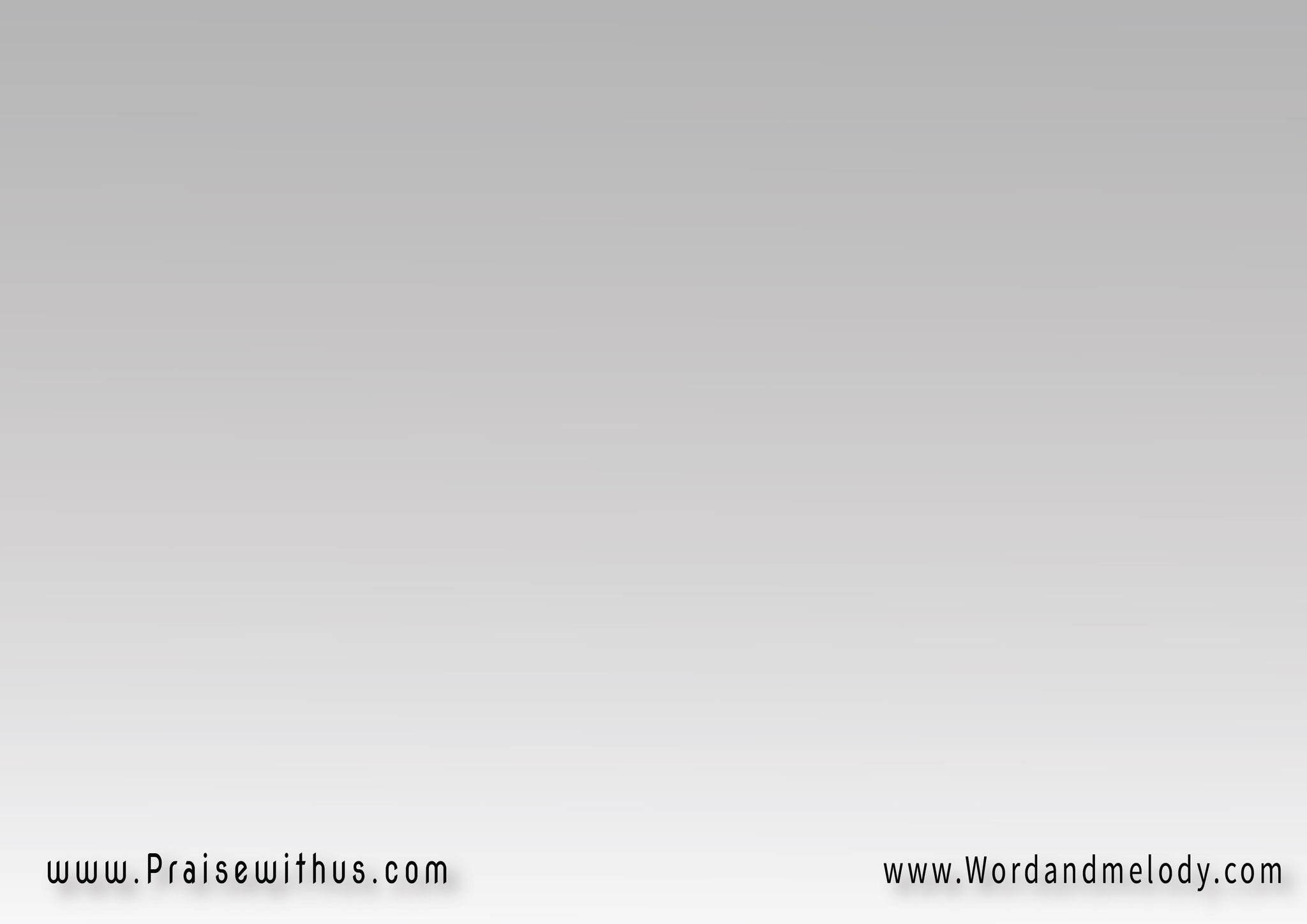 هلــم نسجــد هلم نركــع
ونجثـو أمام الرب خالقنا
هلــم نسجــد هلم نركــع
ونجثـو أمـــام ربنـــــــا
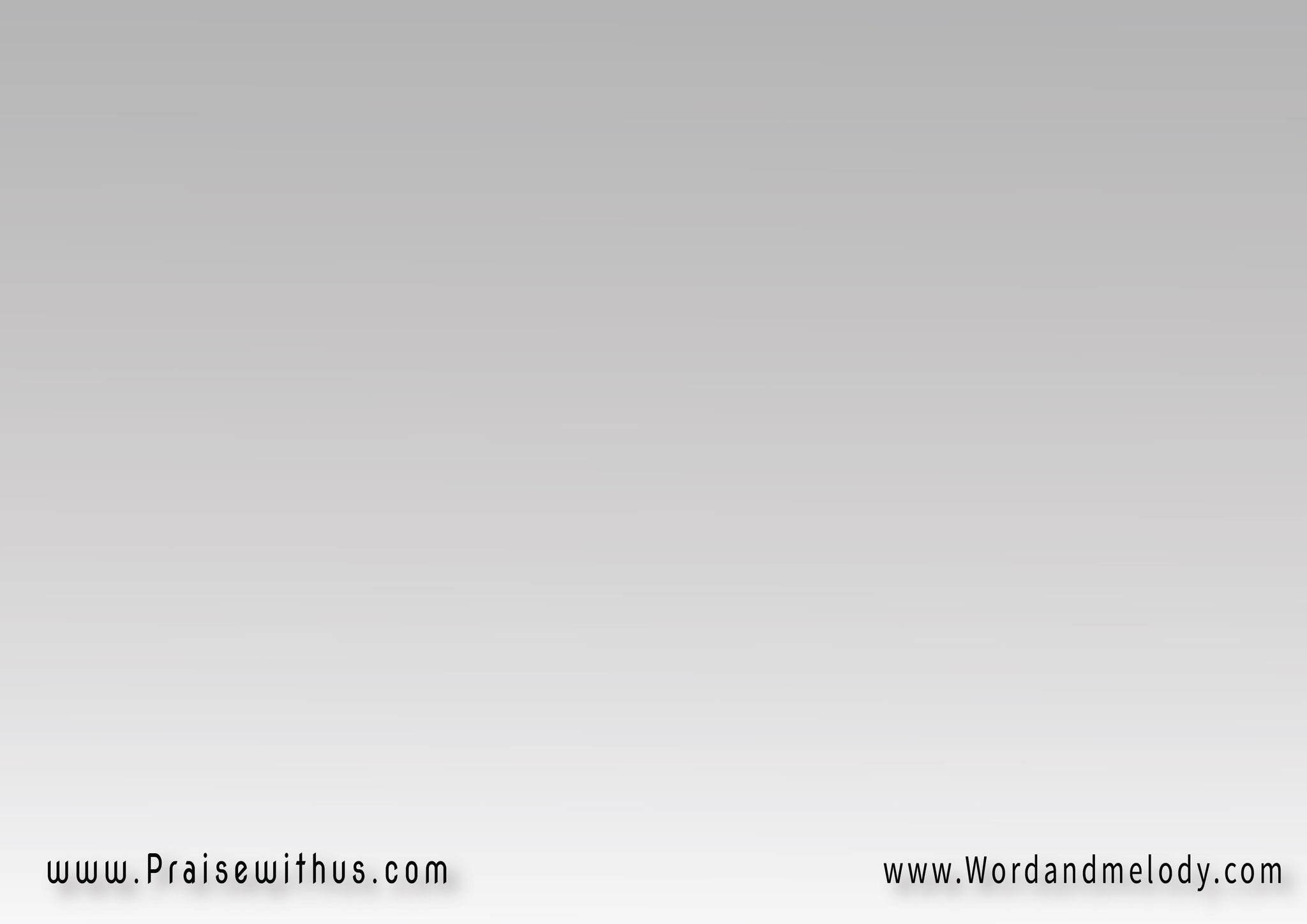 لأنـــه إلهنــــــــــــــــــا لأننا شعـــب مرعــــــاهلأننا غنـــم يــــــــــــده
لذا فلنأت ونسجد لــــــه
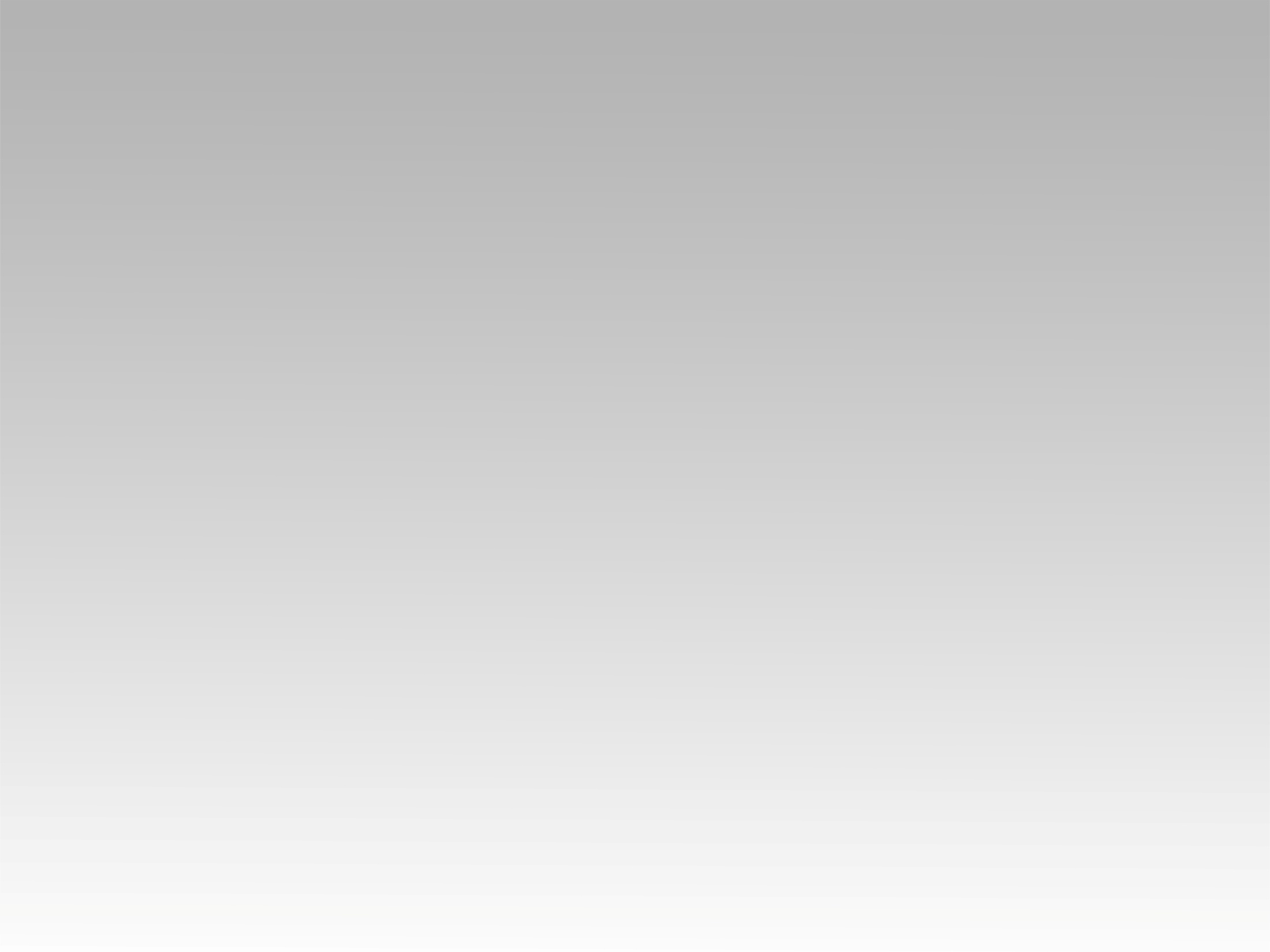 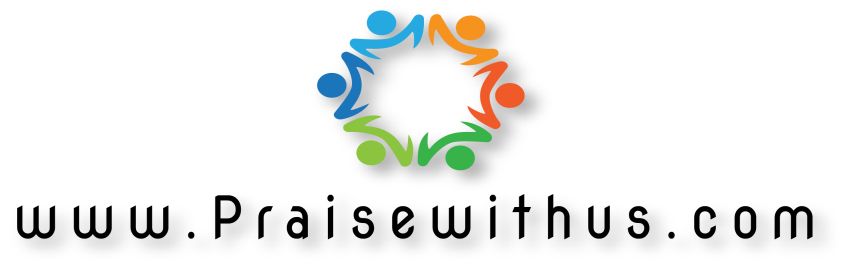